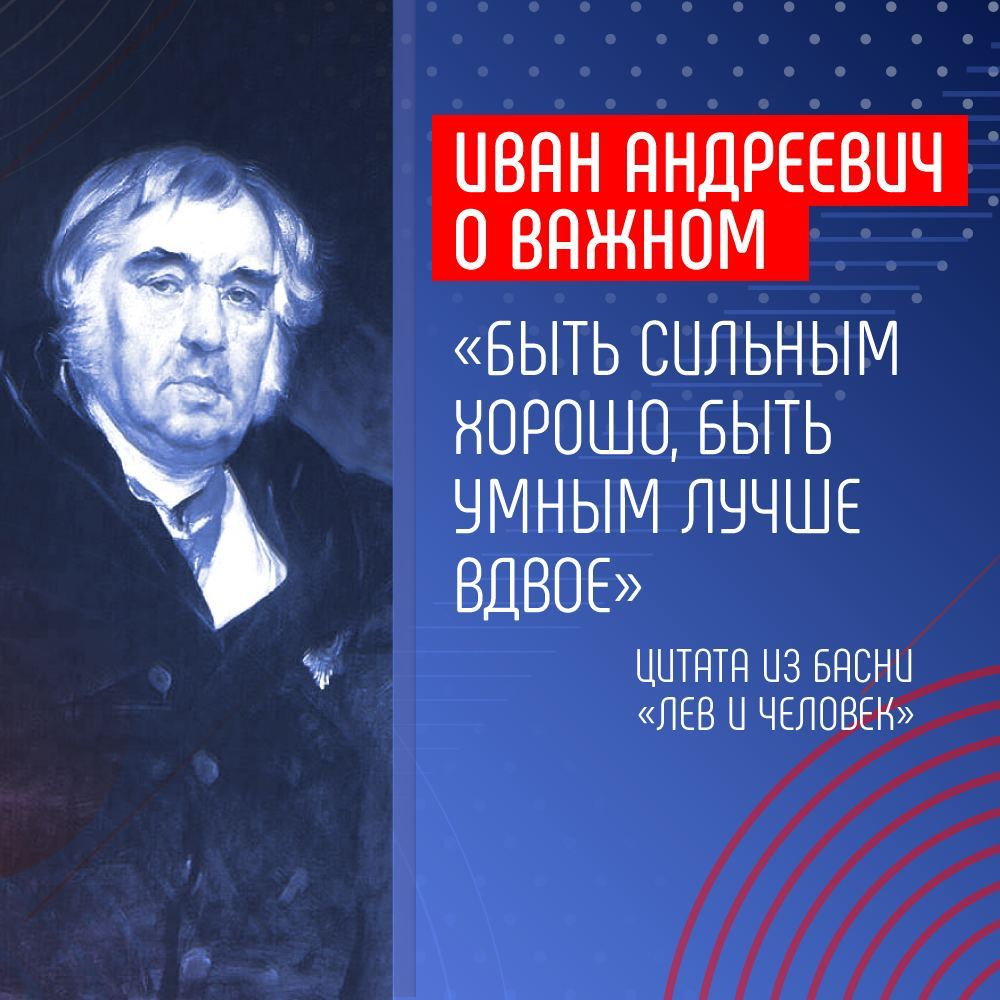 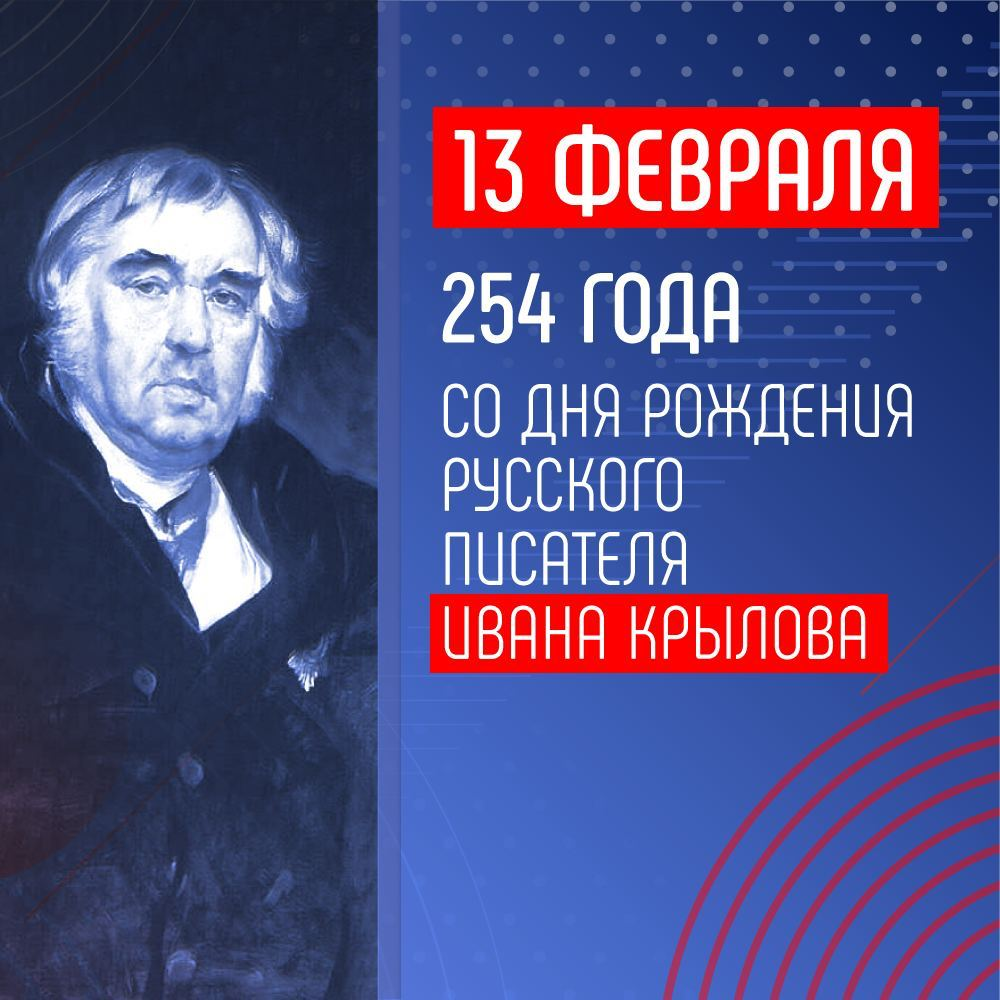 Внеурочное занятие«Герои басни И.Крылова глазами математика»
Никонорова Л.А., учитель математики
Ба́сня —короткий рассказ в стихах или прозе с прямо сформулированным моральным выводом, придающим рассказу аллегорический смысл.
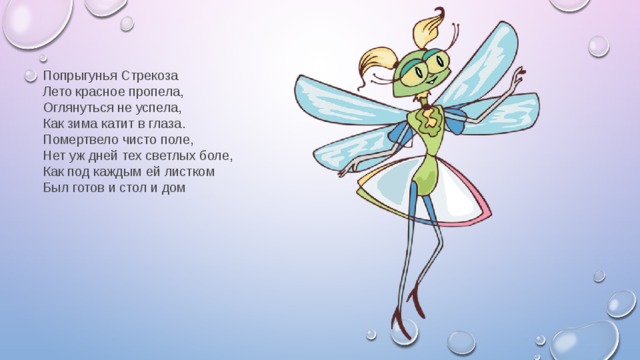 Проект
«Не оставь меня, кум милый!Дай ты мне собраться с силойИ до вешних только днейПрокорми и обогрей!» 
«Кумушка, мне странно это:Да работала ль ты в лето?» —Говорит ей Муравей.«До того ль, голубчик, было?В мягких муравах у насПесни, резвость всякий час,Так, что голову вскружило». —«А, так ты...» — «Я без душиЛето целое все пела». —«Ты все пела? Это дело:Так поди же, попляши!»
Попрыгунья СтрекозаЛето красное пропела;Оглянуться не успела,Как зима катит в глаза.Помертвело чисто поле;Нет уж дней тех светлых боле,Как под каждым ей листкомБыл готов и стол, и дом.Все прошло: с зимой холоднойНужда, голод настает;Стрекоза уж не поет:И кому же в ум придетНа желудок петь голодный!Злой тоской удручена,К Муравью ползет она:
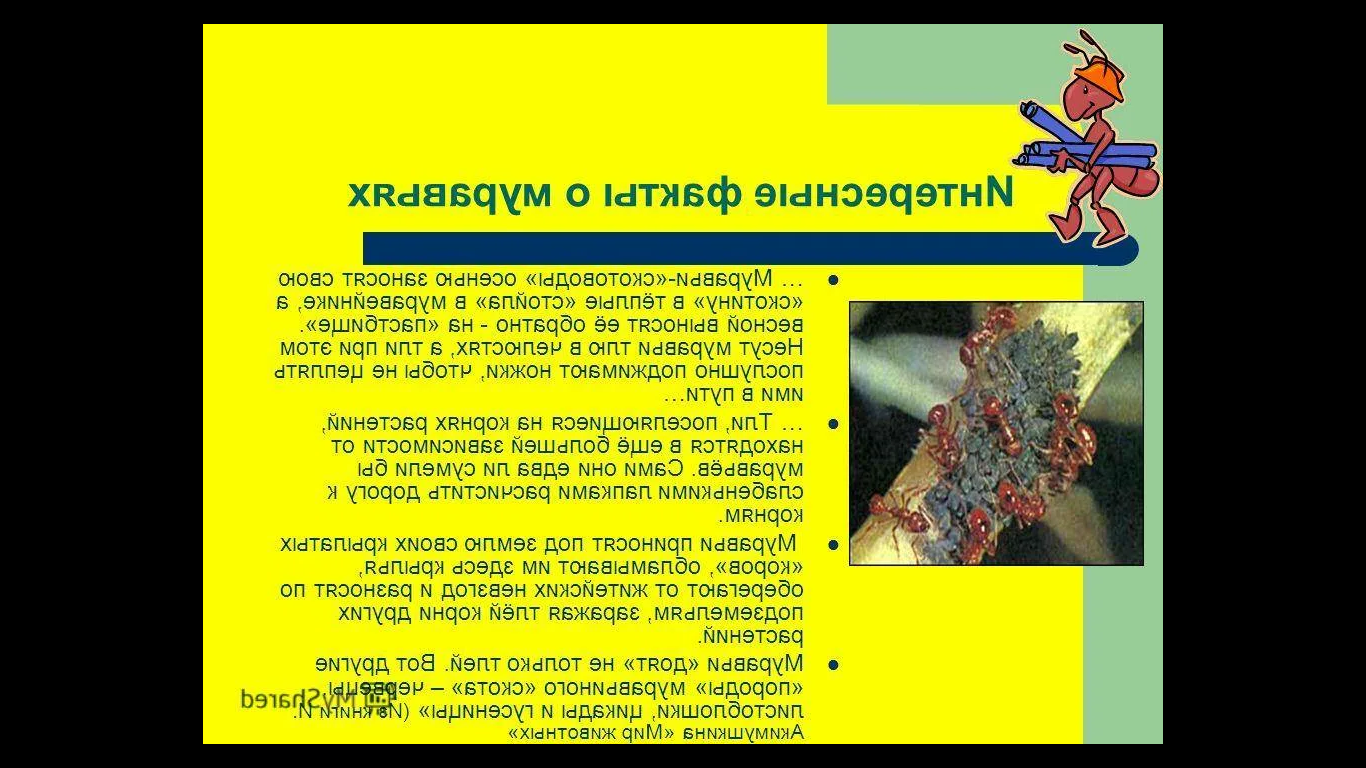 Верно ли что:
- Стрекоза пропела всю весну?
-Стрекоза осенью прилетела к муравью?
-Верно ли, что муравей проплясал все лето в мягких муромах?
-Верно ли, что для стрекозы  летом каждый листок мог служить домом?
- Верно ли, что стрекозе надоело петь и резвиться, и она решила заняться делом?
-Верно ли, что муравей предложил стрекозе заняться танцами?
-Верно ли, что размах крыльев стрекозы может достигать 18см?
Сколько часов в сутки стрекоза готовилась к зиме?
Попрыгунья стрекоза половину времени каждых суток красного лета пела, третью часть времени каждых суток спала, две двенадцатых суток - танцевала. Остальное время она решила посвятить подготовке к зиме.
Сколько часов в сутки муравей  отдыхал?
Муравей  пять часов в сутки спал, одну  треть суток утеплял свой дом, пять двенадцатых  суток заготавливал еду на зиму, остальное время он отдыхал. Сколько часов в сутки муравей  отдыхал?  Какая это часть суток?
Найдите «МУРАВЬЯ»  и «СТРЕКОЗУ» дайте определения математическим понятиям и терминам
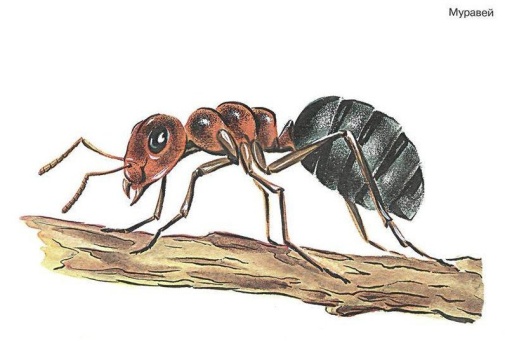 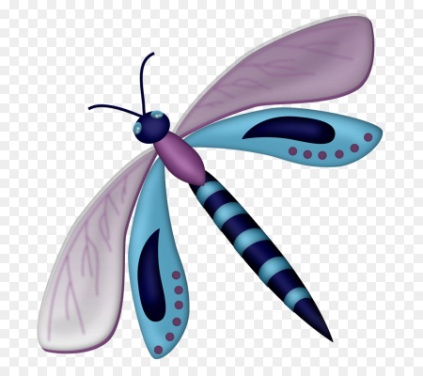 Делу время - потехе час!
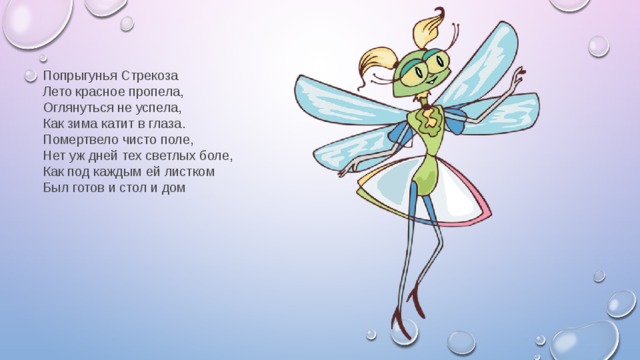